VENOUS MALFORMATION Pathophysiology, hemodynamic assessment and treatment strategy
PART 2
C.FRANCESCHI R.DELFRATE A.BAHNINI C.LAURIAN M.BRICCHI CL.MASSONI A.BISDORFF
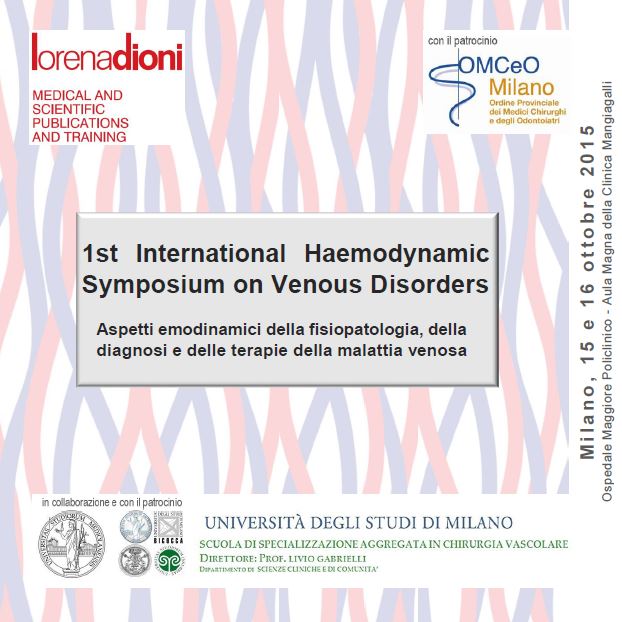 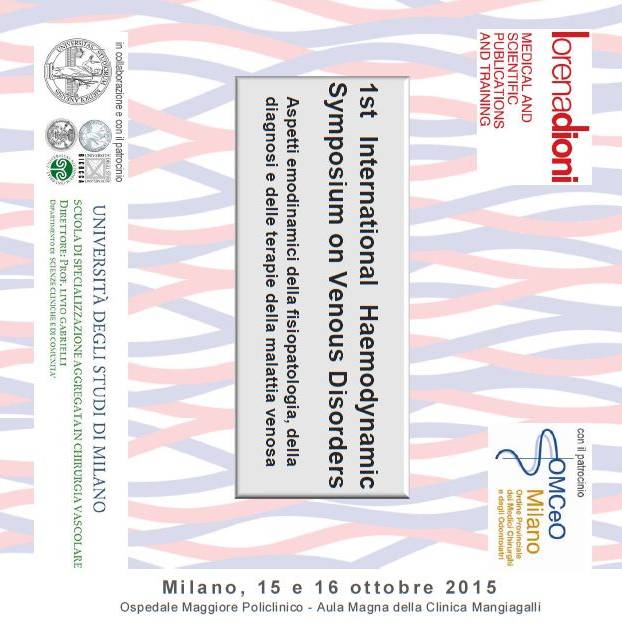 Extra Troncular VM
Extra-muscular Duplex guided Extratruncular VM excision
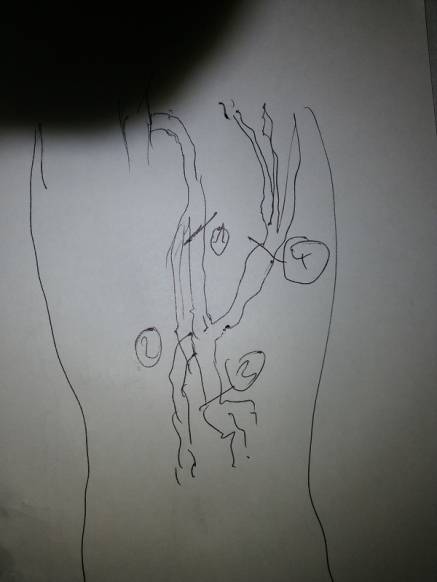 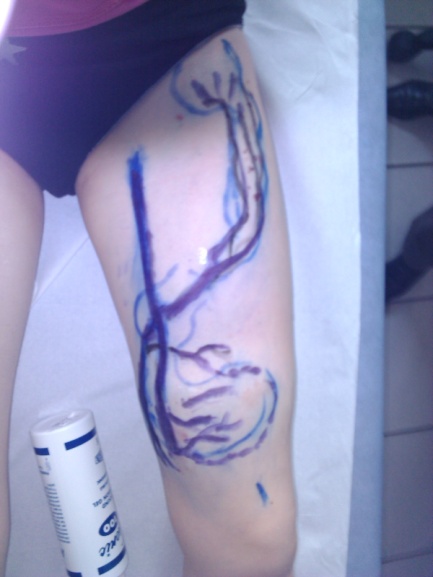 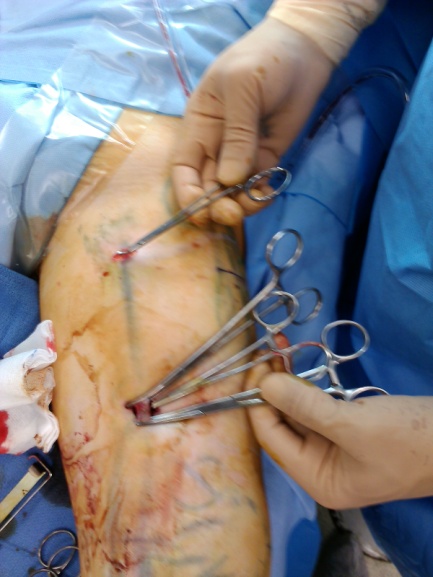 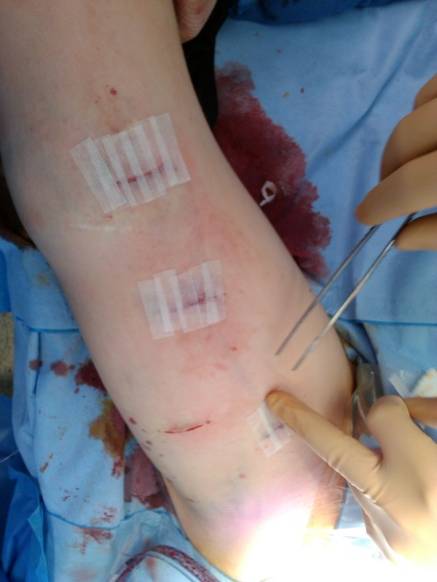 Intra joint VM ( knee+++) treated by synovectomy when bleeding into the joint
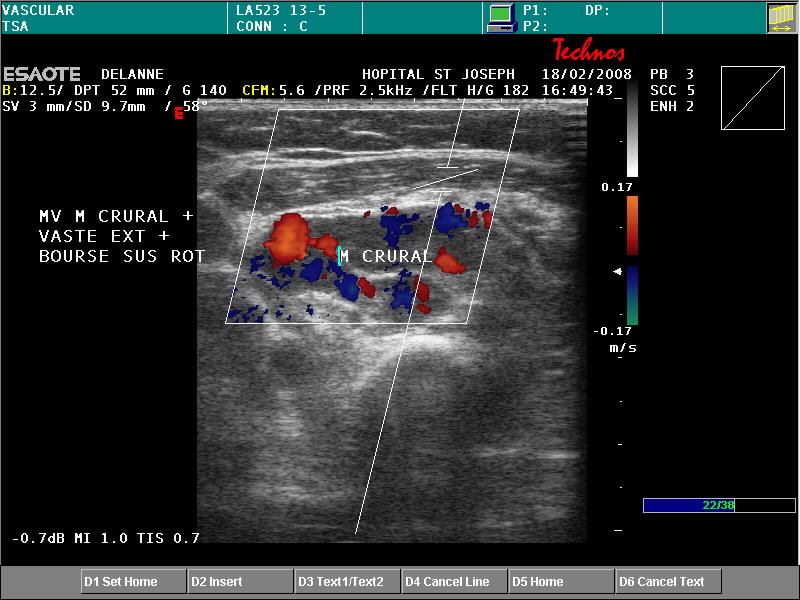 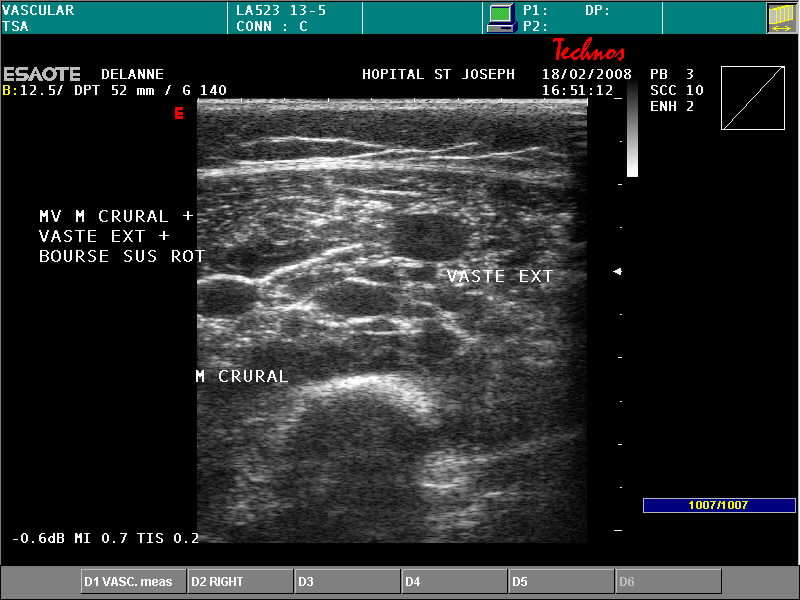 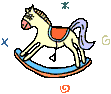 MV Genou, Crural et Vaste externe: enfant 5 ans
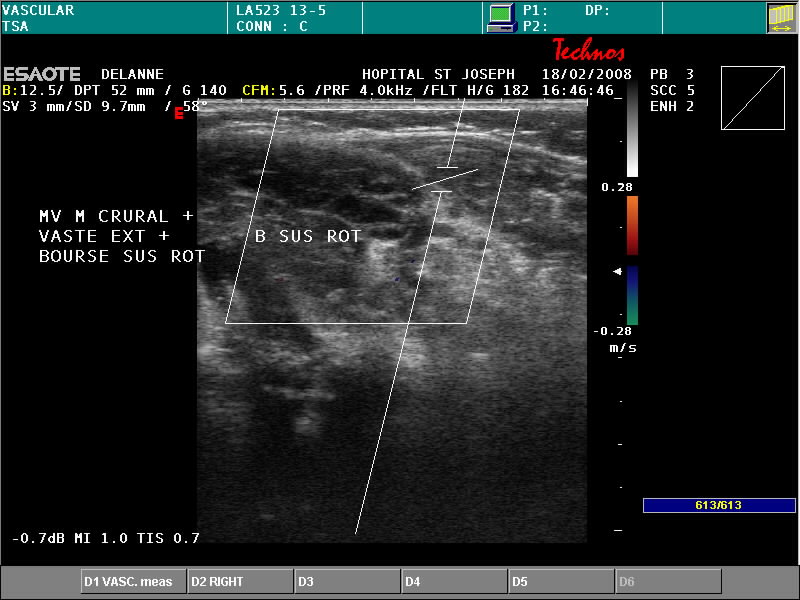 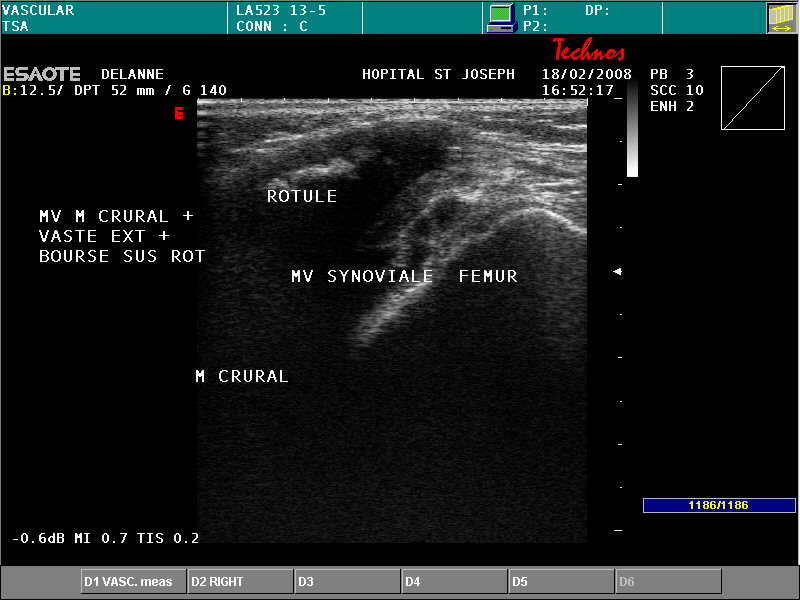 Miscellaneous VM
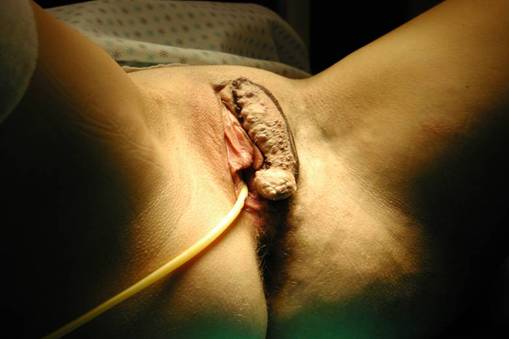 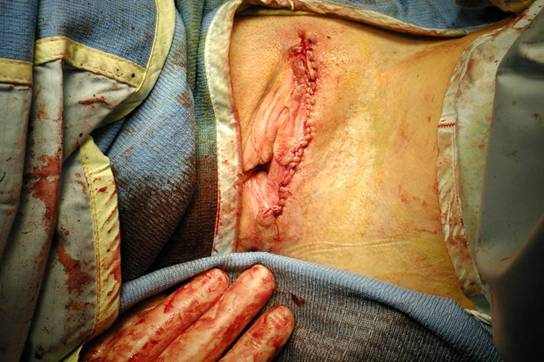 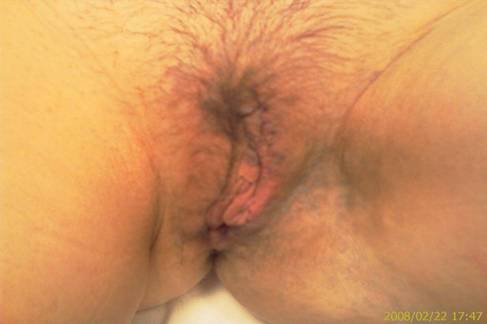 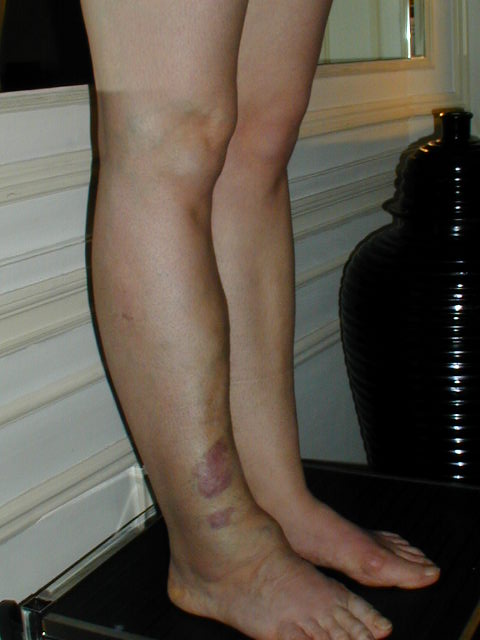 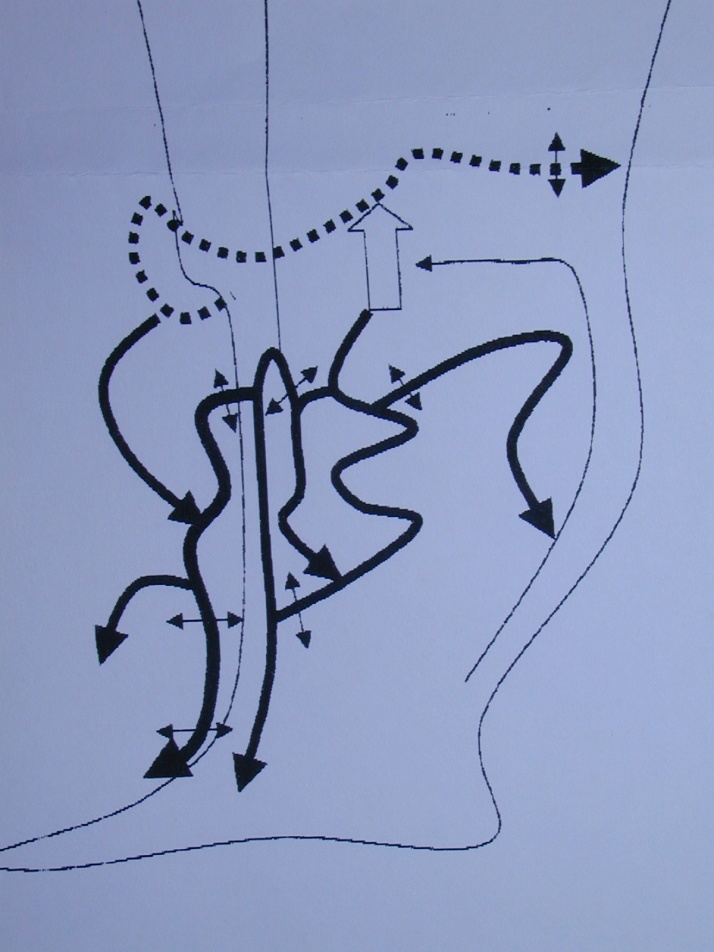 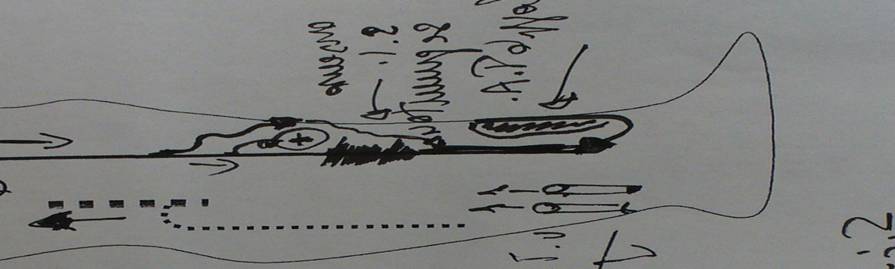 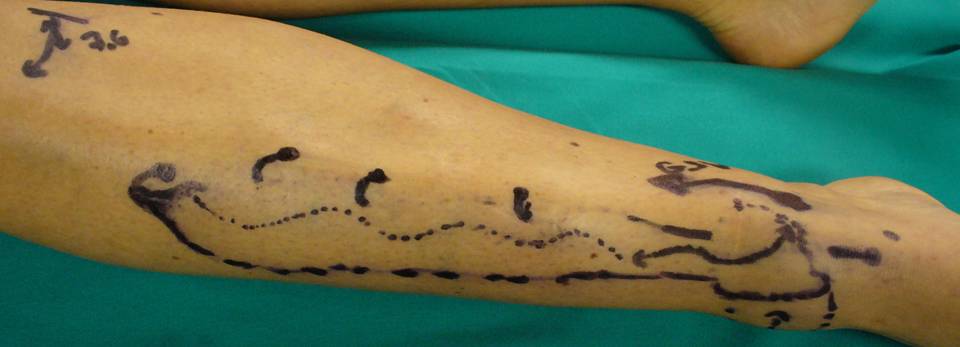 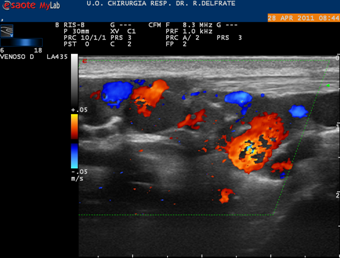 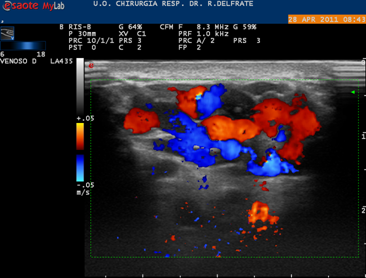 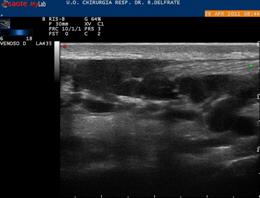 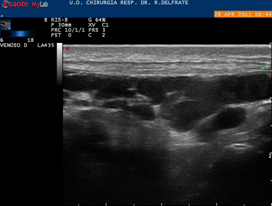 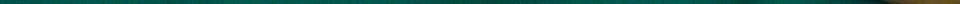 VM sub aponeurotic Ant. Tibial compartment.Previous foam treatment.Pain increased after foam (1 year) .VM unchanged
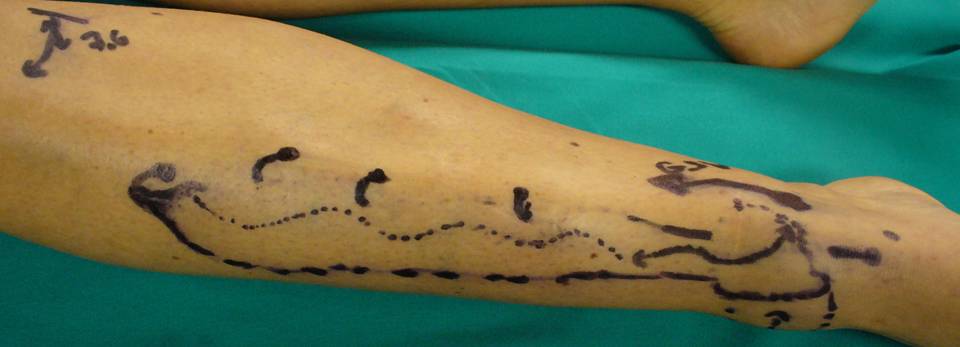 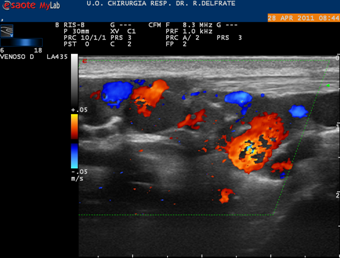 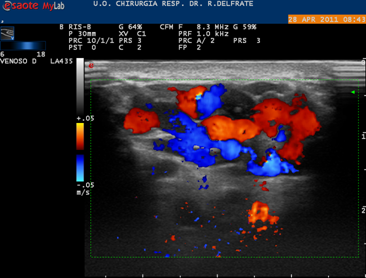 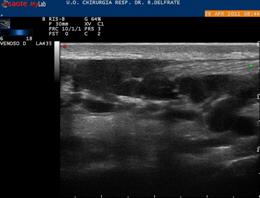 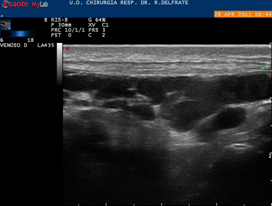 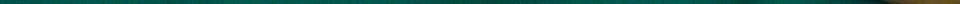 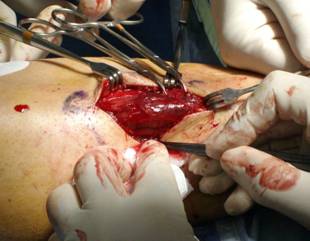 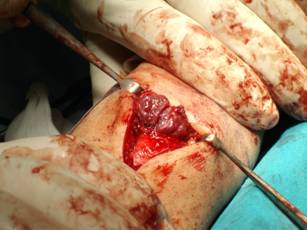 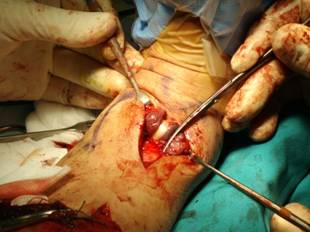 Echo guided surgical exhaustive ablation
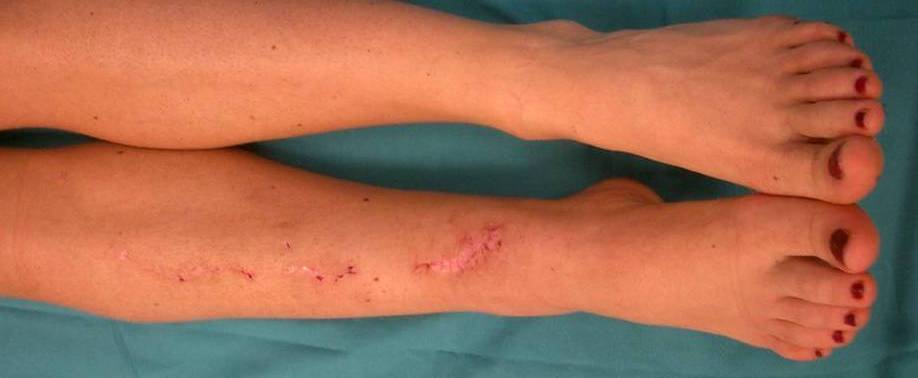 30 days post Op. Swelling dramatically reduced. No pain.
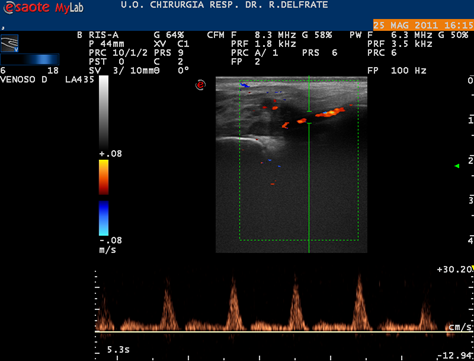 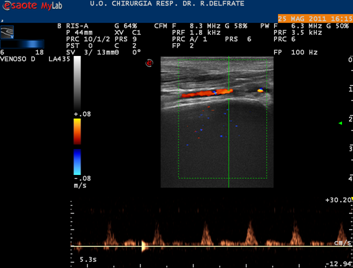 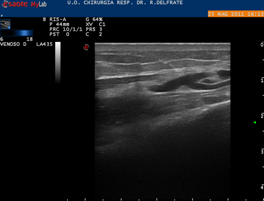 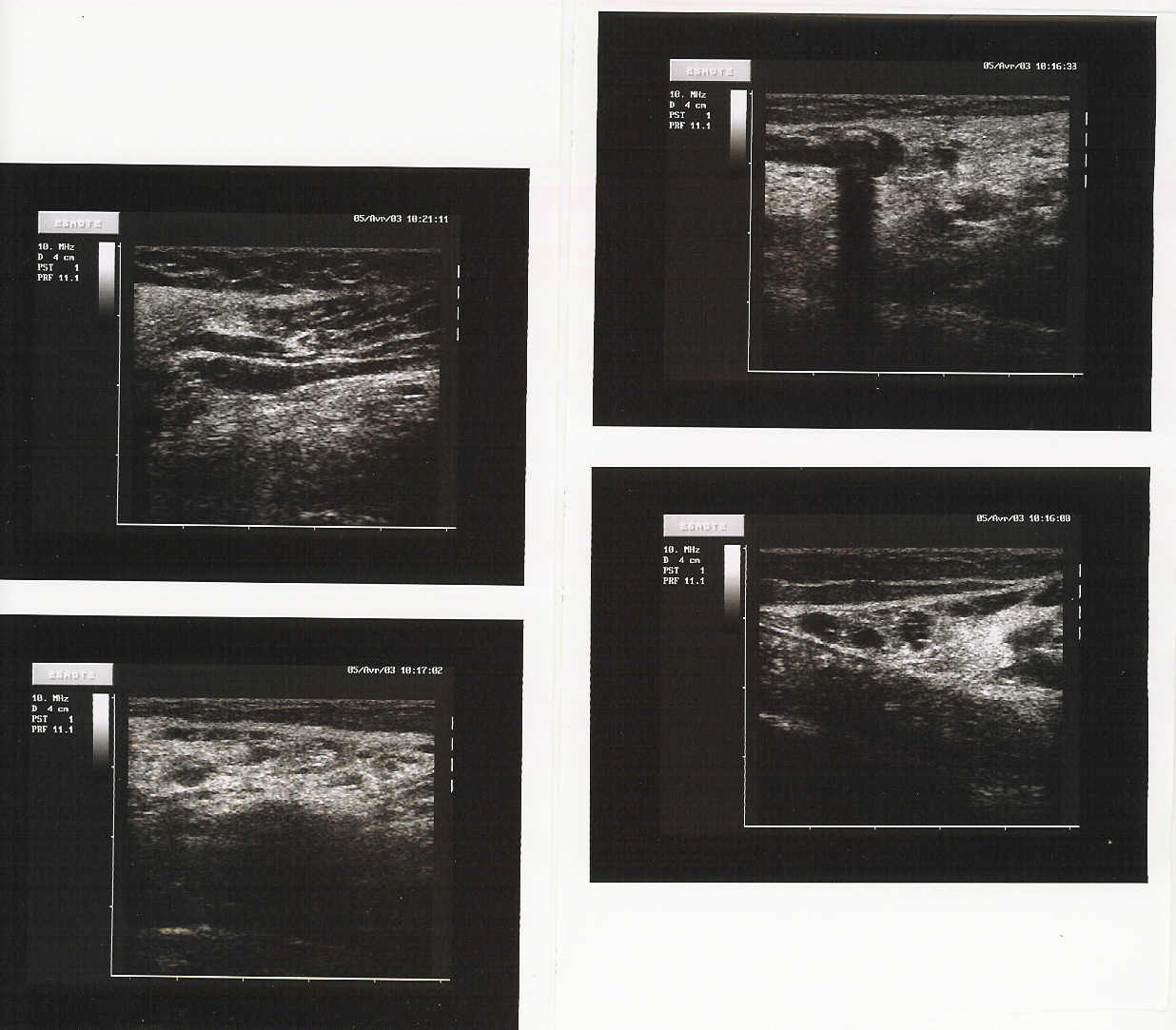 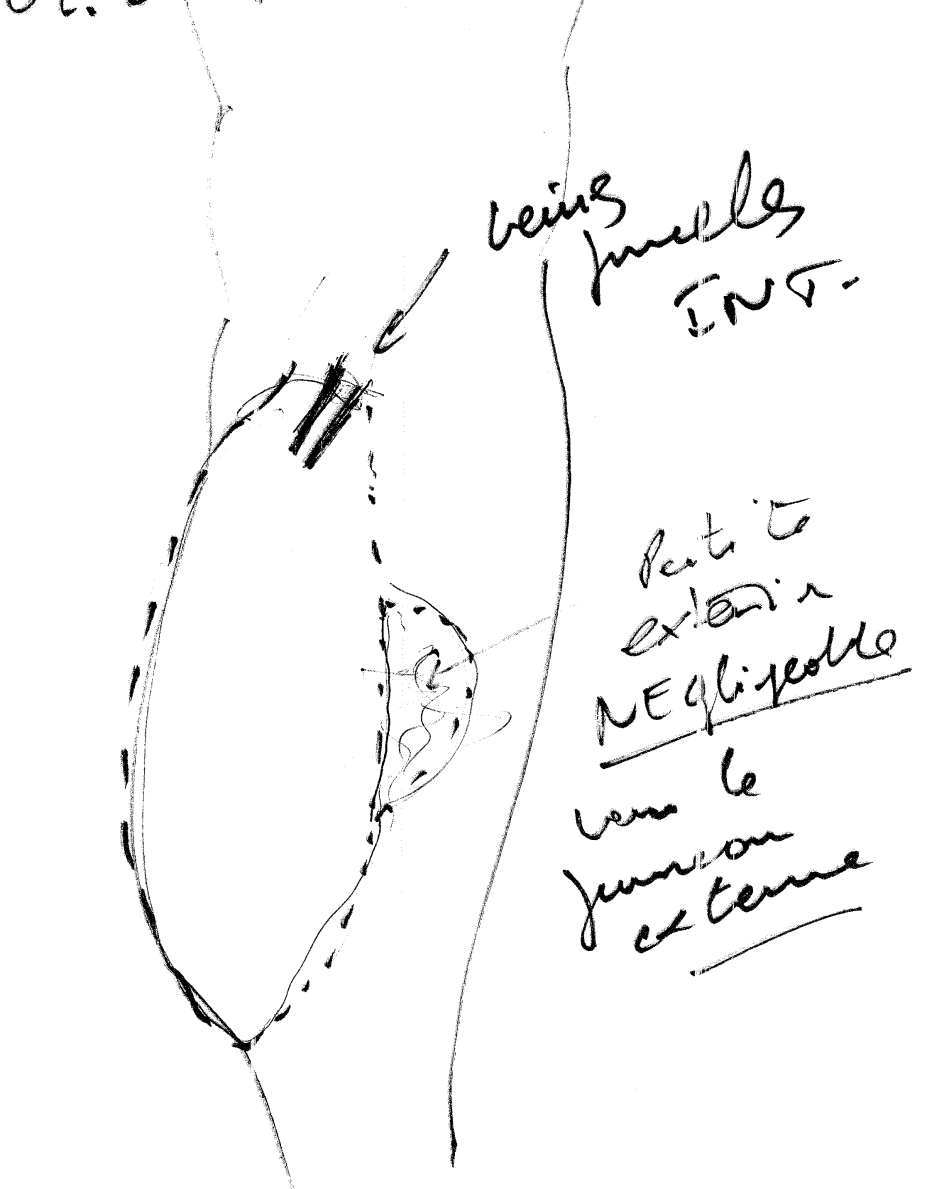 VM  of gastrocnemius (caput mediale)
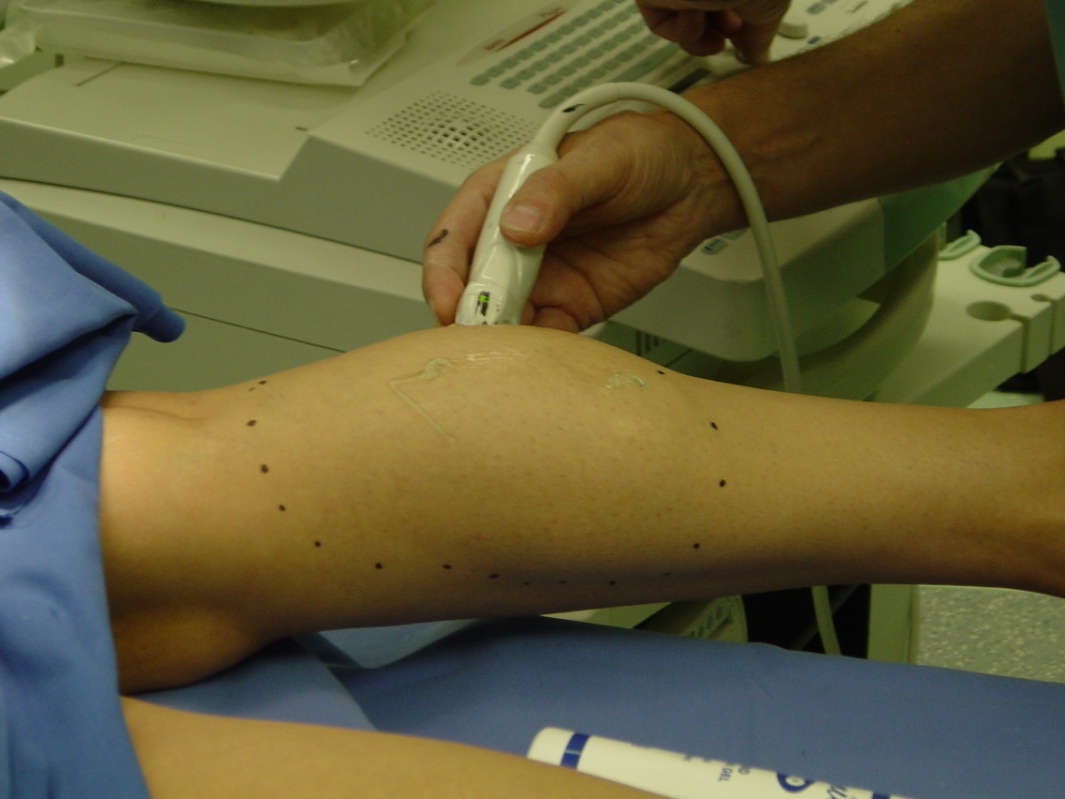 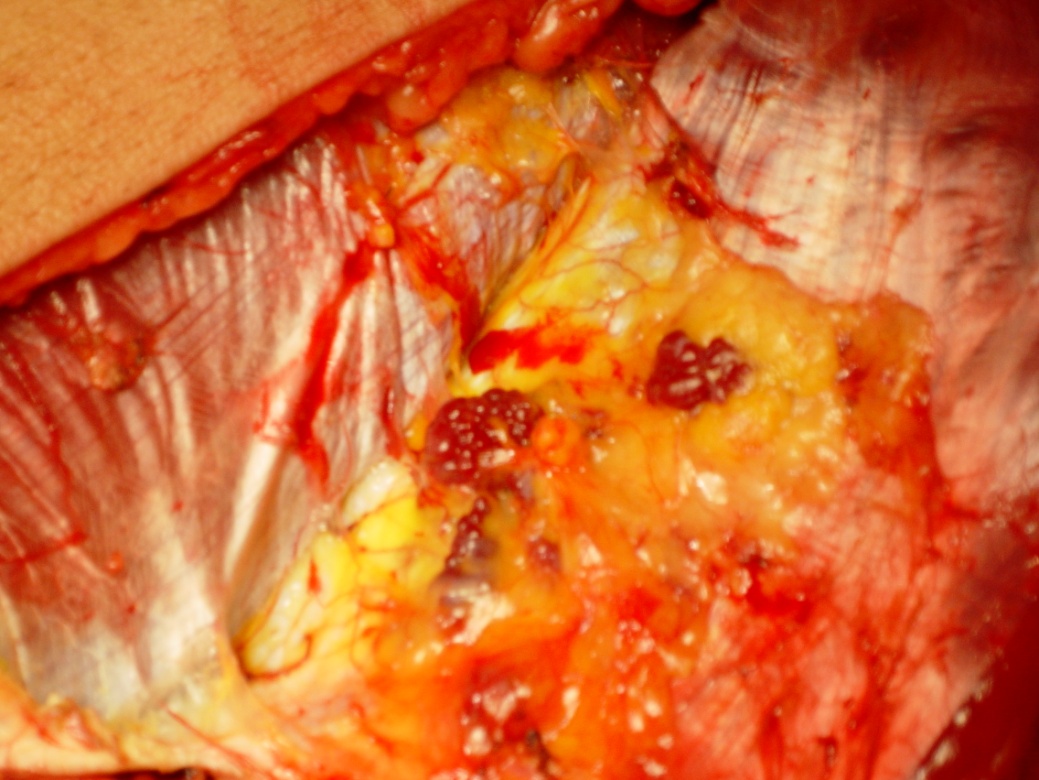 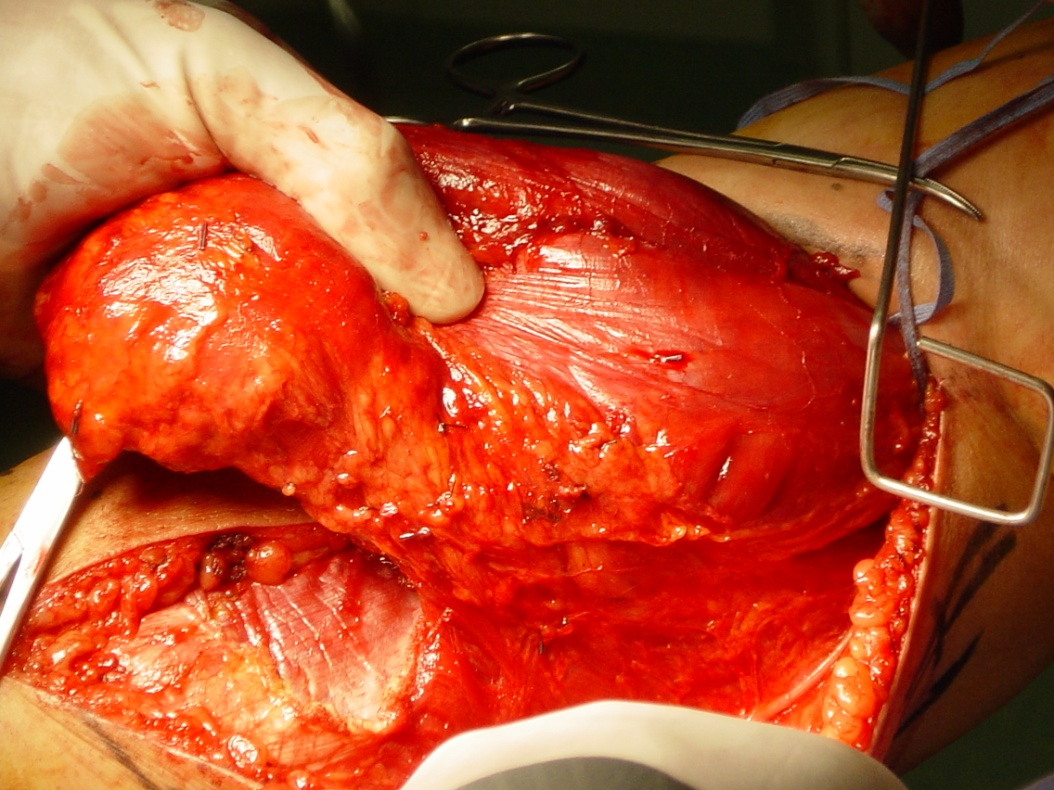 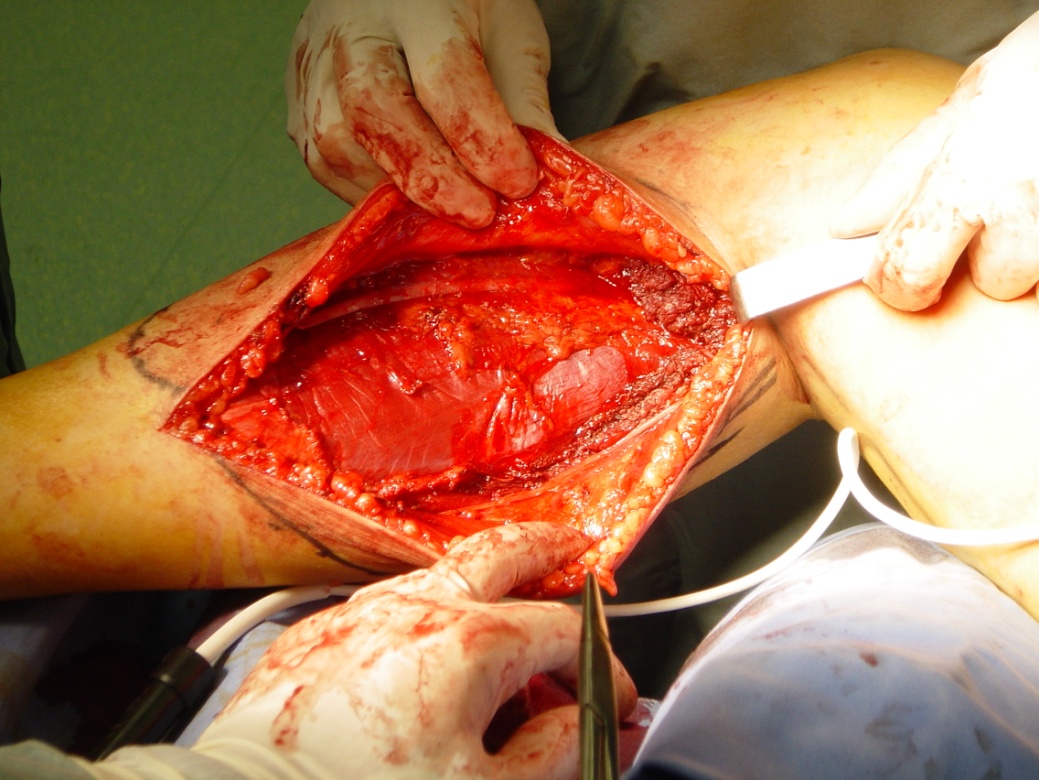 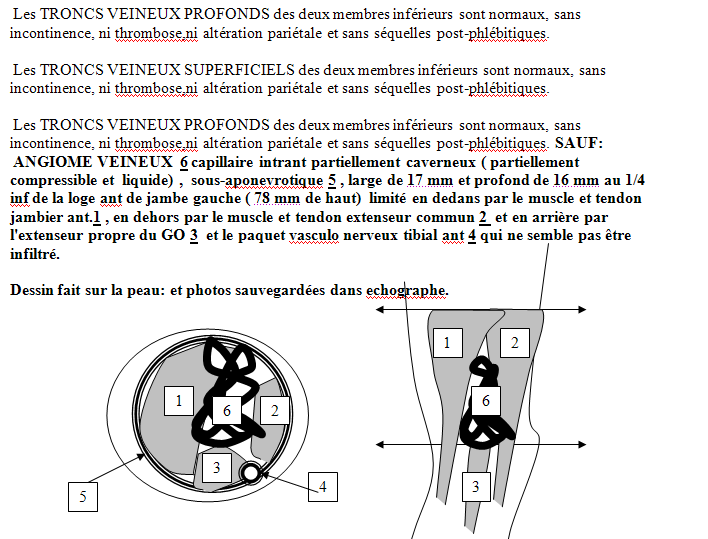 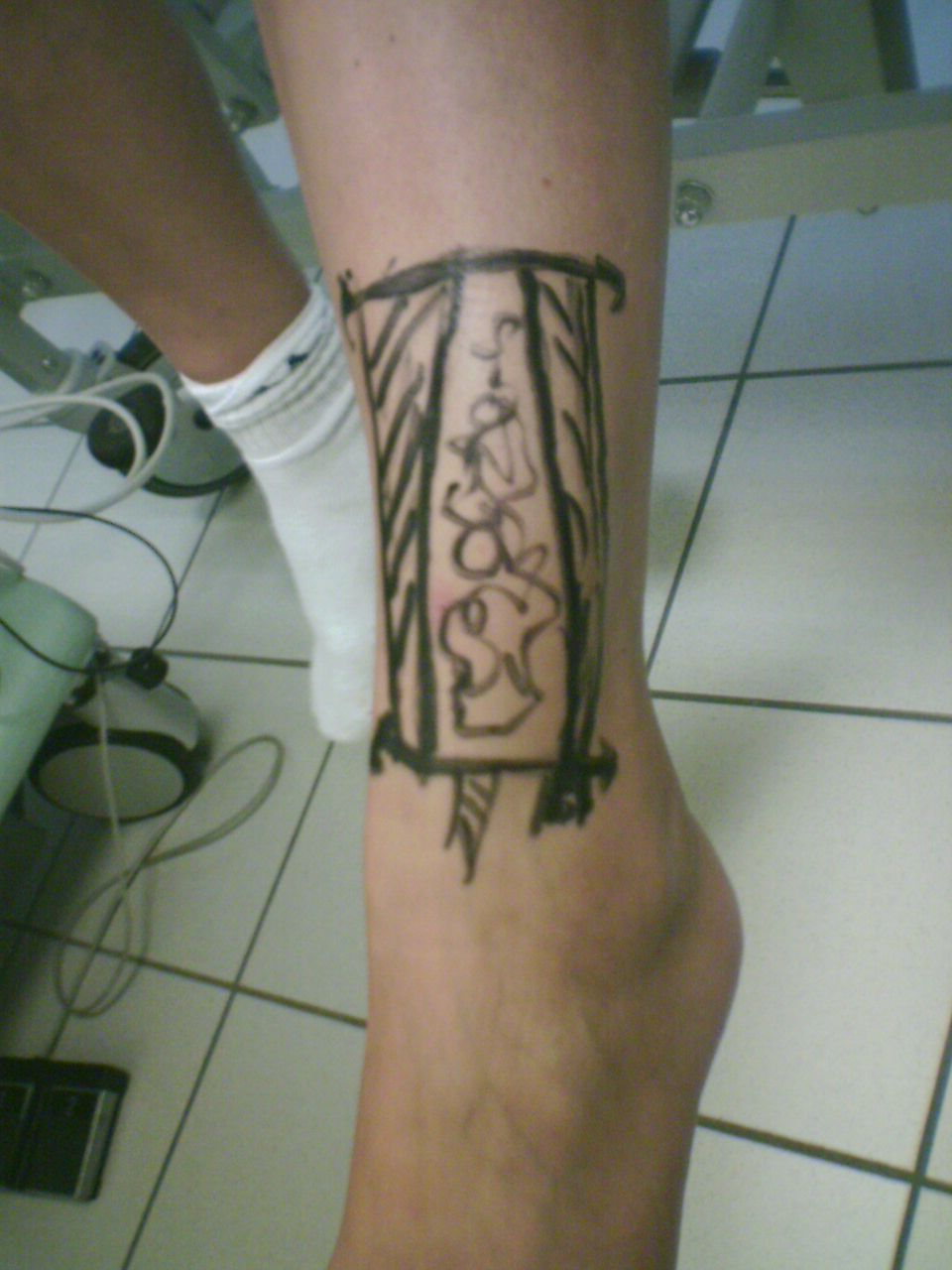 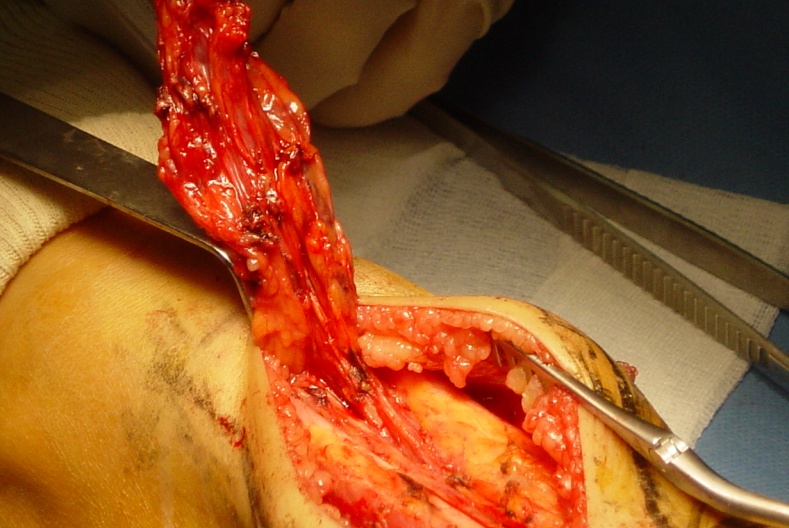 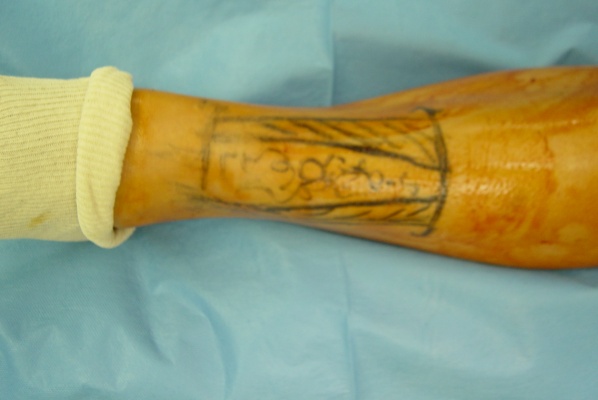 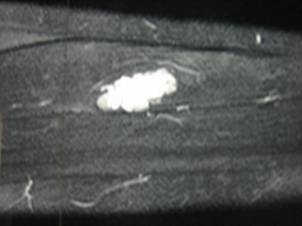 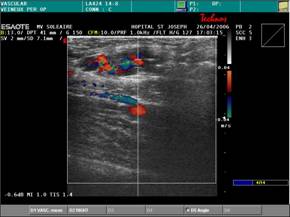 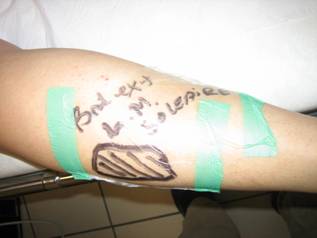 Duplex
MRI
Duplex marking
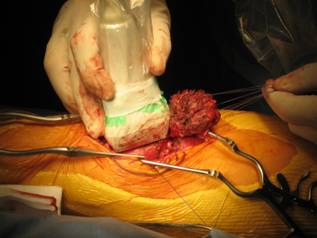 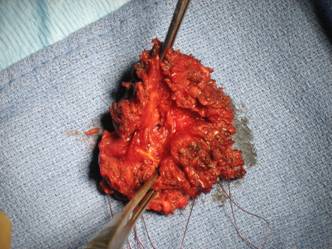 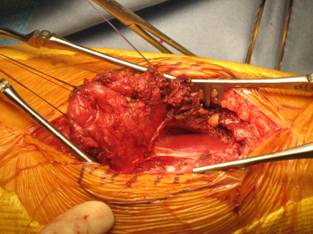 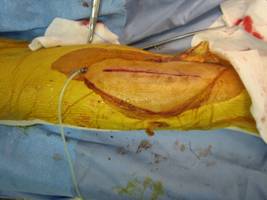 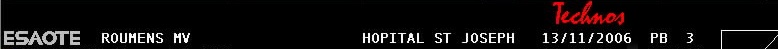 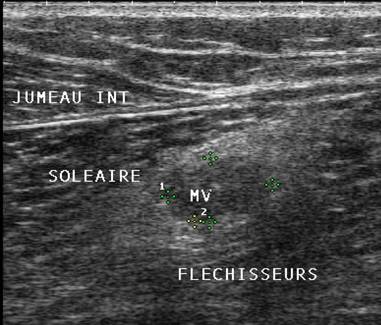 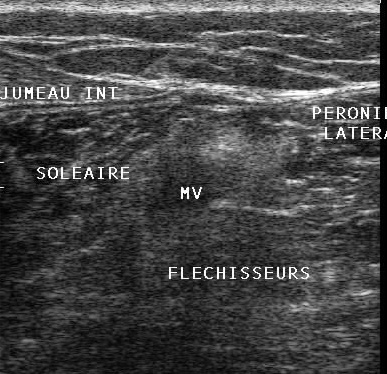 MALFORMATION VEINEUSE DU MUSCLE SOLEAIRE
Echodoppler
IRM
Marquage pré_opératoire
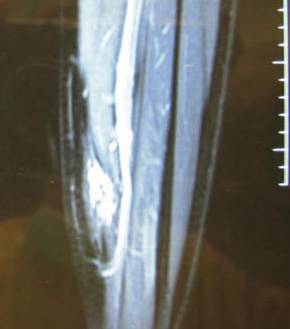 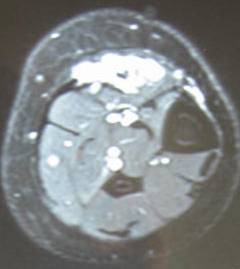 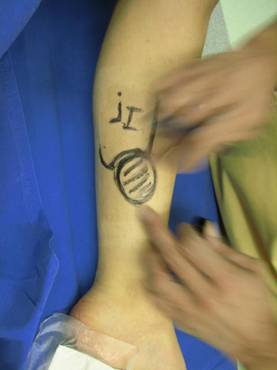 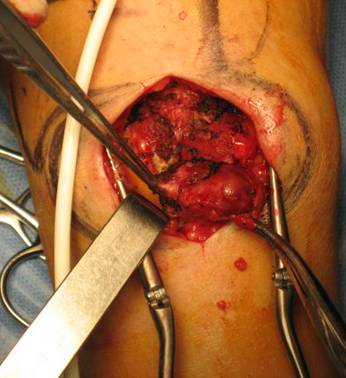 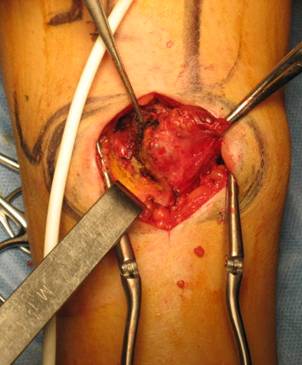 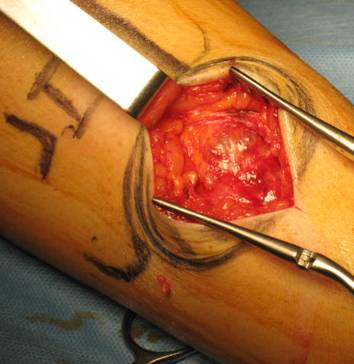 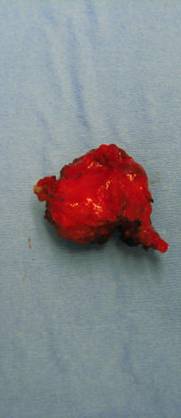 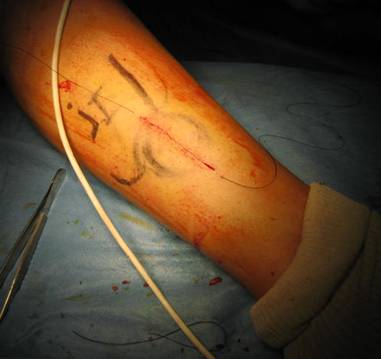 MALFORMATION VEINEUSE DU MUSCLE SOLEAIRE
EXERESE ECHOGUIDEE
Multiple VM of upper limb
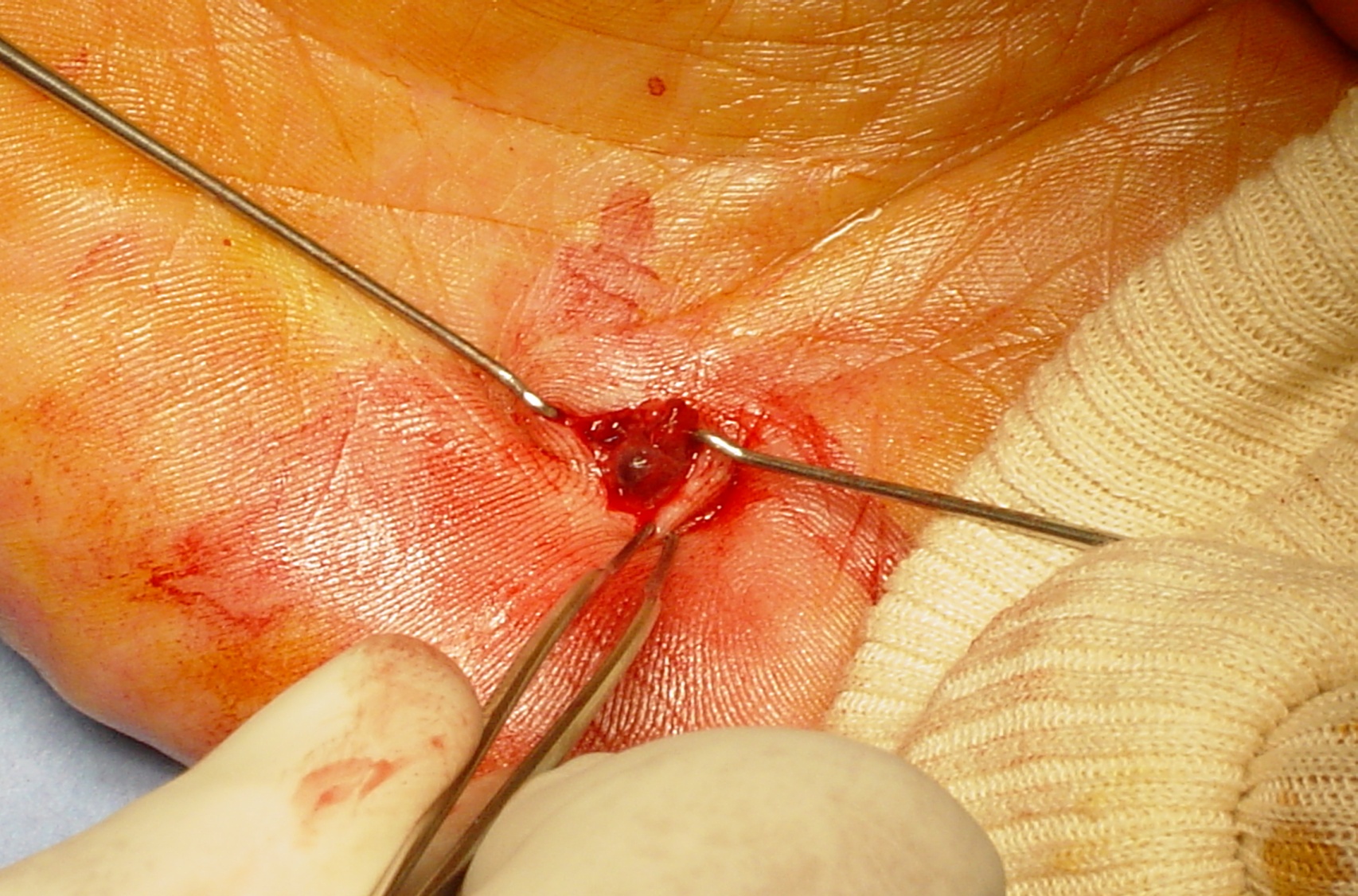 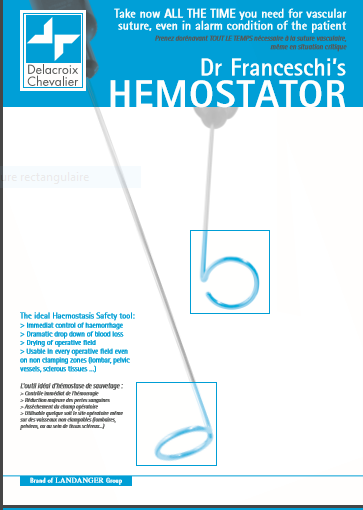 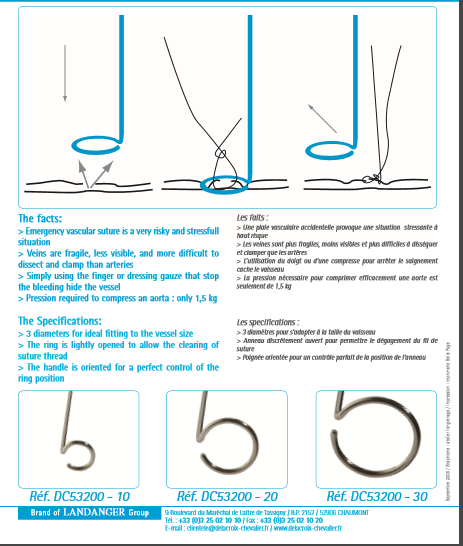 Simple device permitting easy hemostasis so reducing dramatically blood loss  during the operations
ACURATE DEEP and SUPRFICIAL IDENTICAFITION of EVERY PATTERN and associated ones is MANDATORY in order to ELABORATE an appropriate STRATEGY and implement the most suitable TACTIQUE.
When STRATEGY is possible and its IMPLEMENTATION is feasible, the patients are relieved and some cross the freak borders to joins the community of “normal” esthetic concerns. 
If not, we prefer therapy limited to compression…..	in order to avoid “incomprehensible” complications due to a misunderstood situation.  
The “Hemostator” would help to reduce the excesses of  bleeding during the operations